The CAP: Your Professional and Advocacy Home
Massachusetts Society of Pathologists2022 Spring Meeting
David L. Gang, MD, FCAP
MSP Immediate Past President; State Advocacy Representative
CAP Council on Government and Professional Affairs Member
May 10, 2022
[Speaker Notes: Amazing things can happen when we show up at the College of American Pathologists, and it’s amazing to see the number of individuals who are showing up at the C-A-P and at today’s Massachusetts Society of Pathologists’ spring meeting.

Your presence helps strengthen the foundation of our professional home, within the house of medicine.

Your presence and active participation helps bolster pathology’s influence on advocacy issues at the state and federal levels.

And members have been showing up at the C-A-P and strengthening the practice of pathology for more than 75 years.

Hello, I’m Dr. David Gang, immediate past president of MSP, an MSP State Advocacy Representative, and a member of the C-A-P’s Council on Government and Professional Affairs. Tonight, I’ll share more about how you can continue to strengthen our professional and advocacy home. 

[NEXT SLIDE]]
How the CAP is Helping You
The latest changes in pathology and laboratory medicine-focused regulations and legislations​
Identifying opportunities to influence health care policy​
[Speaker Notes: While the way we practice medicine continues to evolve, what remains constant is that the C-A-P continues to serve as the professional and advocacy home for pathologists. 

The C-A-P is:
growing the pipeline of pathologists entering the pathology workforce. This includes supporting the visibility and participation of underrepresented pathologists and pathologists-in-training to ensure all our work is valued.
giving pathologists a sense of belonging and tremendous opportunity through the FCAP designation. The designation means you are a physician and a board-certified pathologist, and that you are part of the quality community for the laboratories.
helping pathologists and their laboratories to stay updated and informed about laboratory best practices, COVID-19 pandemic guidelines, and new payment models. 

Today, we’ll focus on how the C-A-P is ensuring that we have access to the latest tools and resources and are treated fairly and paid for the work we do by:
Influencing public policy and amplifying pathology’s voice in Washington, DC, and locally in Massachusetts; and,
Sharing where you also could engage in C-A-P-led political programs to influence health care policy.

[NEXT SLIDE]]
Your Advocacy Home: Influencing Public Policy and Amplifying Pathology’s Voice
To ensure pathologists are treated fairly and paid for the work they do
[Speaker Notes: Our members and our profession rely on the C-A-P as their advocacy home to keep them informed and proactively represent them as health care evolves.

The C-A-P is the only 501(c)(6) membership organization representing pathologists that can lobby on behalf of our profession.

Every year, the C-A-P dedicate significant resources to advocacy and direct lobbying initiatives to address your views and the issues that impact you.

[NEXT SLIDE]]
Pathologists Averted Up to 10% in 2022 Medicare Cuts
[Speaker Notes: Thanks to the C-A-P’s advocacy efforts, and members who proactively participated in last year’s Pathologists Leadership Summit, wrote letters to their legislators, and participated in virtual fly-ins to Capitol Hill, the C-A-P helped us successfully avert up to 10 percent in Medicare cuts this year. You can see the breakdown on this slide.

There were additional proposed cuts, and here is how Congress responded to the C-A-P and a coalition of other physician organizations, including the American Medical Association. 

On December 9, 2021 Congress passed the Protecting Medicare and American Farmers from Sequester Cuts Act. The main legislative provisions that mitigated cuts to pathologists include:
Increased payments on the 2022 fee schedule by 3%. 
Eliminated, delayed, or phased-in other Medicare budget cuts that were set to take effect.
Delayed cuts to Medicare’s clinical laboratory fee schedule by one year.
So, we’re seeing the Sequester Cuts Act being phased in throughout 2022.

PAYGO was eliminated for 2022. While it’s not going into effect this year, the cut will go through in 2023 unless Congress intervenes.

Under the Protecting Access to Medicare Act of 2014, also known as PAMA, a new Medicare payment system/scheme was instituted for the Clinical Laboratory Fee Schedule . During the pandemic, Congress delayed the “PAMA” cuts at least through 2022.

Separately, there was some good news for pathologists under the 2022 Medicare Physician Fee Schedule:
The Centers for Medicare and Medicaid Services (CMS) also finalized four new C-A-P-developed CPT codes for pathology clinical consultation services (80503-80506).
You can find all the details, including an impact table showing the affect of the 2022 fee schedule payment changes to pathology services this year, and the in-depth “Implementation Tips for C-A-P-Developed Pathology Consult Codes for 2022” webinar recording at C-A-P.org, back-slash, advocacy. 

[NEXT SLIDE]]
Pathologists Face Up to 7% in 2023 Medicare Cuts
[Speaker Notes: While the C-A-P was able to help pathologists avert up to 10% in Medicare cuts for 2022, these cuts have not gone away for good. 

Without the C-A-P and your help and proactive participation this year, pathologists may face up to a 7% cut to services paid under the Medicare physician fee schedule in 2023. 

While PAYGO did not go into effect this year, the cut will go through in 2023 unless Congress intervenes.

Pathologists face a Medicare cut of about 3% stemming from budget neutrality requirements to offset increases for evaluation and management services. 

[NEXT SLIDE]]
What the CAP is Doing to Stop these Cuts
Stopping cuts to pathology services is the CAP’s top priority.
At the 2022 Pathologists Leadership Summit and our Hill Day:
CAP members met with roughly 300 congressional offices and urged Congress to mitigate the cuts.
Our ask was to extend Medicare pay relief to physicians through 2023.
CAP also engages with the American Medical Association and a broad coalition of physician groups to collectively lobby against the cuts.
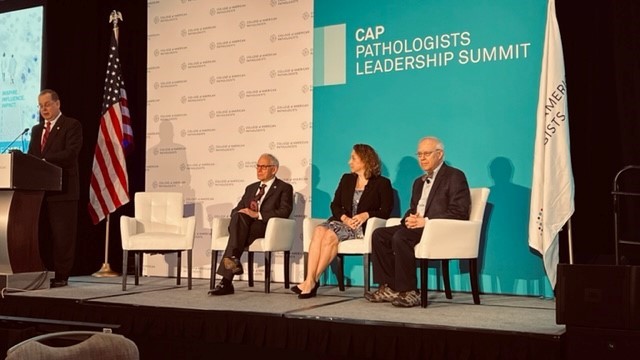 [Speaker Notes: Stopping Medicare cuts to pathology services is indeed the C-A-P’s main priority for this year. We just concluded the Pathologists Leadership Summit where hundreds of our colleagues lobbied Congress to mitigate these cuts.

Our ask of our representatives and senators was to carryover what was enacted for 2022 to 2023. 

In addition, and like in years past, we are working with a broad coalition of stakeholders on this issue as it affects multiple specialties. Specifically, we have been partnering with the American Medical Association to coordinate and strengthen our lobbying. 

[NEXT SLIDE]]
Additional CAP Hill Day Lobbying Asks
Support the PREVENT Pandemics Act.
Cosponsor the Resident Physician Shortage Reduction Act of 2021.
[Speaker Notes: While lobbying on the Medicare cuts was our primary focus, the C-A-P had two additional asks of Congress:

To be better prepared for future pandemics, the C-A-P supports the PREVENT Pandemics Act. PREVENT is in capital letters because its an acronym that stands for: Prepare for and Respond to Existing Viruses, Emerging New Threats.

We also asked Congress to address workforce shortages by cosponsoring the Resident Physician Shortage Reduction Act of 2021.

I’ll now discuss these bills in a little more detail over the next few slides…

[NEXT SLIDE]]
CAP Engages Congress on PREVENT Pandemics Act
Key elements of the legislation:
$175 million a year from 2023-2027 to strengthen federal and state preparedness and improve public health response.
Additional funds, as needed, to accelerate research and countermeasures.
$750 million to modernize the medical supply chain.
[Speaker Notes: The purpose of the PREVENT Pandemics Act is to strengthen the nation’s public health and medical preparedness and response systems in the wake of the COVID-19 pandemic.

Here, you see the key elements of this strategic piece of legislation. The C-A-P supports several areas of the bill, including:
$175 million expanded genomic sequencing and advanced molecular detection,
enhancing public health surveillance of pathogens – particularly through the Advanced Molecular Detection program,
improving recruitment and retention of the public health workforce,
And $750 million modernizing the supply chain for vital medical products.

The C-A-P has also supported national testing and pandemic response strategy, including increased funding for critical manufacturing supply chain resilience and health infrastructure activities to address workforce capacity, health information technology, and disease surveillance.

[NEXT SLIDE]]
Support the Resident Physician Shortage Reduction Act
Congress must develop policies and pass legislation addressing laboratory personnel shortages.
Support the Resident Physician Shortage Reduction Act.
Bipartisan/bicameral legislation to provide 14,000 new Medicare-supported GME positions over seven years.
Increasing funds for GME will protect residency slots for pathology.
[Speaker Notes: Congress must also develop policies that specifically address laboratory personnel shortages. At present, there is the Resident Physician Shortage Reduction Act in Congress. 

The bill would provide 14,000 new Medicare-supported GME position over seven years. By increasing funds for graduate medical education, we will protect residency slots for pathology. 

Distribution Methodology for Additional Slots
It increases the number of residency slots nationally by 2,000 each year between 2023-2029.
One-third of new residency slots would be available only to teaching hospitals training over their cap.
A hospital may receive up to 75 slots in any fiscal year.
 
In determining which hospitals will receive slots, CMS would be required to consider the likelihood of a teaching hospital filling positions and must distribute at least 10% of the slots in rural areas; hospitals training over their GME cap; hospitals in states with new medical schools or new branch campuses; and hospitals that serve areas designated as health professional shortage areas (HPSAs).
 
Hospitals receiving additional slots must ensure that:
They agree to increase the total number of resident full-time equivalent positions by the number of such positions awarded by CMS;
The total number of current slots is not reduced prior to the increase; and
The number of full-time equivalent residents at the hospital is not decreased prior to the increase.

[NEXT SLIDE]]
Advocacy on Private Payer Issues
[Speaker Notes: Now we will transition to our Advocacy on Private Payer issues … 

[NEXT SLIDE]]
Private Health Care Payers
UnitedHealthcare: We opposed requirements for a test registry.
Now delayed until further notice.
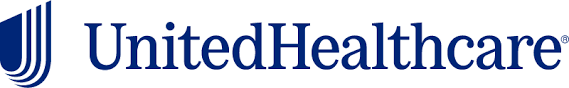 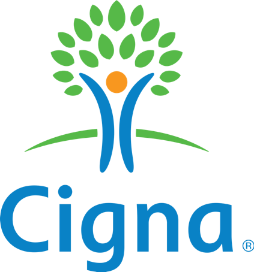 [Speaker Notes: In the private sector, the C-A-P championed policies to protect access to pathology services and oppose overburdening pathologists with administrative requirements. After multiple discussions with the C-A-P over concerns of overburdening laboratories during the current pandemic, UnitedHealthcare delayed implementation of a test registry program until further notice. 

For most laboratory test services claims, UnitedHealthcare wants laboratories to use a unique test code for each service, and each test code submitted on a claim must match a corresponding laboratory test registration provided in advance to insurer.

[NEXT SLIDE]]
Private Health Care Payers
UnitedHealthcare: We opposed requirements for a test registry.
Now delayed until further notice.
UnitedHealthcare: We remain opposed to its Designated Diagnostic Provider program.
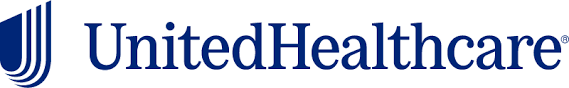 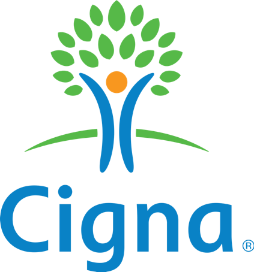 [Speaker Notes: We engaged with UnitedHealthcare’s leadership with our concerns over problems this presents to our laboratories.

They listened to us and agreed that now is not the time to move forward and delayed the requirements. At the same time, we are still very concerned about the test registry and remain engaged with UnitedHealthcare over any future implementation of the program.

We also remain opposed to UnitedHealthcare’s Designated Provider Program. The insurer will only cover outpatient laboratory services when they are delivered by a “Designated Diagnostic Provider” laboratory. UnitedHealthcare has made some changes following the C-A-P’s opposition, but we continue to call on the insurer to withdraw the program. Recently, the C-A-P, the American Medical Association, and five other medical professional organizations urged the insurer to take additional action to improve the program’s design and ensure there are no unintended consequences for patients.

[NEXT SLIDE]]
Private Health Care Payers
UnitedHealthcare: We opposed requirements for a test registry.
Now delayed until further notice.
UnitedHealthcare: We remain opposed to its Designated Diagnostic Provider program. 
Cigna: We opposed a new effort to deny payment for the professional component of clinical pathology services.
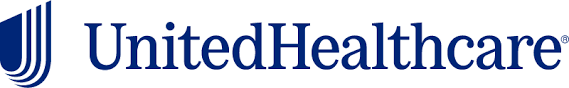 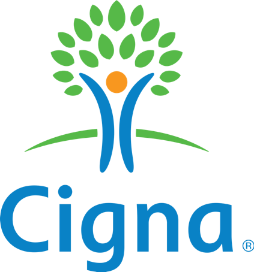 [Speaker Notes: The C-A-P also opposed Cigna’s new effort to deny payment for the professional component of clinical pathology services.

[NEXT SLIDE]]
Update on Cigna Professional Component of Clinical Pathology Policy
Earlier in 2021, Cigna sought to deny pathologists payment for the professional component of clinical laboratory services.
The CAP and state pathology societies opposed Cigna and the insurer put the new pay policy on hold.
In September, Cigna said it would begin denying services later in 2021.
[Speaker Notes: Last October, Cigna acknowledged to the C-A-P the value of professional component of clinical pathology (PC of CP) services provided to patients with Cigna insurance.

But Cigna also stated that the responsibility for providing these services is included in Cigna’s contracts with some facilities and hospitals.

[NEXT SLIDE]]
Update on Cigna Professional Component of Clinical Pathology Policy
Earlier in 2021, Cigna sought to deny pathologists payment for the professional component of clinical laboratory services.
The CAP and state pathology societies opposed Cigna and the insurer put the new pay policy on hold.
In September, Cigna said it would begin denying services later in 2021.
The CAP pushed back and sought additional information about the policy.
Cigna responded by acknowledging the value of PC of CP services. 
The CAP sought more clarity and Cigna said it would only deny PC of CP claims when a facility has already received payment for the services through the facility’s contract with the insurer.
Any denial from Cigna would carry with it a right to appeal.
[Speaker Notes: Later that month, the C-A-P sent Cigna a letter stating the need for actionable specifics to practically enable our members either to confirm they should be billing Cigna for the PC of CP, or to serve as a realistic basis for engaging in payment discussions with their laboratory or hospital administration to secure proper reimbursement for these services.

In November, Cigna replied to the C-A-P that said individual pathologists will be notified through Cigna’s claims system when they bill for PC of CP services.

Pathologists will know that “claims for professional services for automated laboratories will no longer be paid to the pathologist separately” if they are issued a denial because a facility has already received payment for the service through the facility’s contract with Cigna.

Do know that pathologists have the right to appeal if you feel the denial was made in error.

[NEXT SLIDE]]
CAP Files Amicus Brief Over No Surprises Act
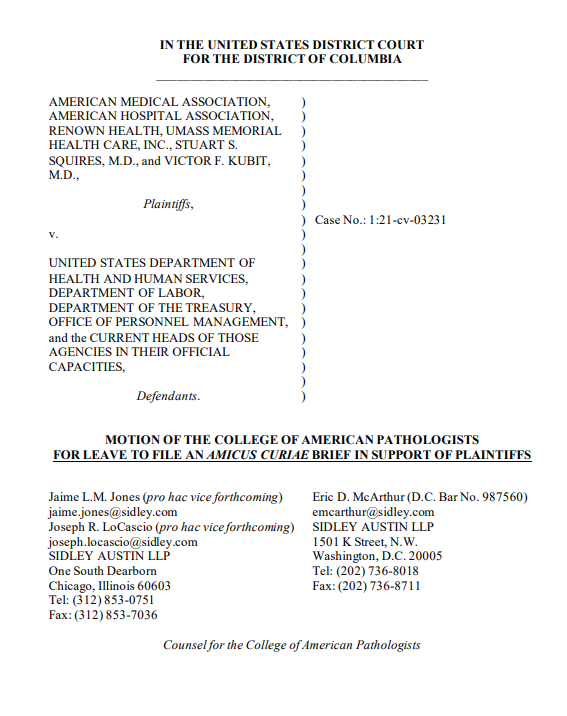 Physicians and hospitals have opposed the government’s rules for the independent dispute resolution process.
[Speaker Notes: On December 23, the C-A-P filed an amicus brief supporting a lawsuit by the American Medical Association and American Hospital Association challenging the federal government’s flawed implementation of the No Surprises Act. 

The lawsuit itself is focused on requirements in the government’s rules for the independent dispute resolution process in the No Surprises Act. 

The lawsuit did not challenge patient protections in the law but seeks alignment between statute and the regulations issued by the Department of Health and Human Services. 

[NEXT SLIDE]]
CAP Files Amicus Brief Over No Surprises Act
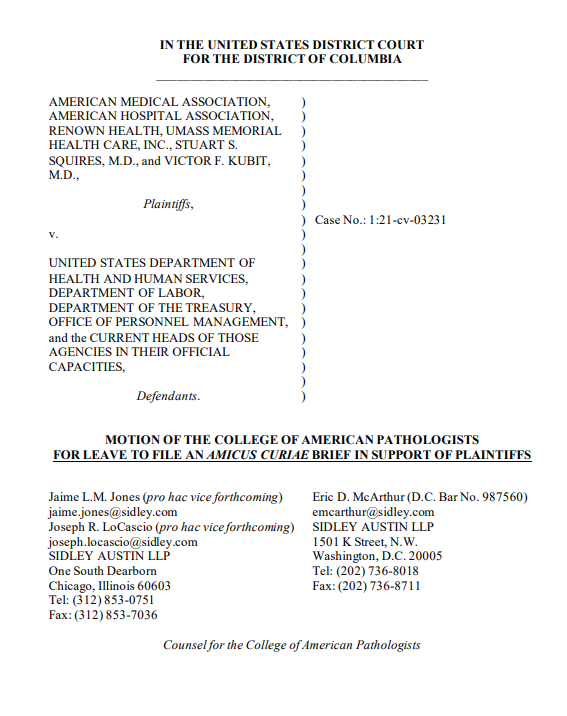 Physicians and hospitals have opposed the government’s rules for the independent dispute resolution process.
The CAP filed an amicus brief to an AMA/AHA lawsuit documenting harm to pathologists.
[Speaker Notes: The C-A-P’s amicus brief outlined how the regulations will disadvantage pathologists. Specifically, the government added to the No Surprises Act statute a material term that conflicts with Congress’s balanced design for the independent dispute resolution process. 

[NEXT SLIDE]]
CAP Files Amicus Brief Over No Surprises Act
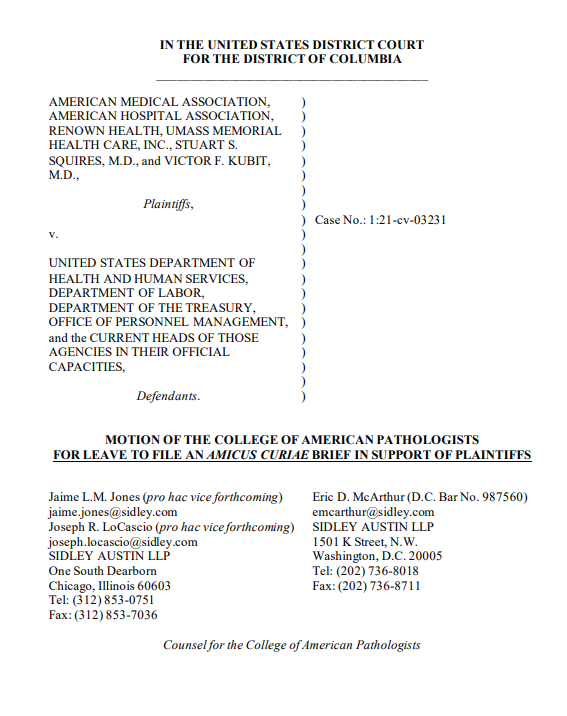 Physicians and hospitals have opposed the government’s rules for the independent dispute resolution process.
The CAP filed an amicus brief to an AMA/AHA lawsuit documenting harm to pathologists.
In a separate case, a federal judge sided with physicians in Texas.
The law does not favor insurer controlled qualified payment amounts during IDR process.
[Speaker Notes: In a separate lawsuit led by the Texas Medical Association, a US Federal District Court judge on February 23 agreed with the state association’s challenge to the government’s regulations for the No Surprises Act. Specifically:  
The court determined that the law established the framework for deciding payment through an independent dispute resolution process. The judge concluded that the regulation conflicted with the statutory text.  
The court also concluded that the government was not excused from providing notice and comment and that the error was not harmless.  

This decision is good news for physicians and their patients – it is imperative that patients remain protected and out-of-middle of payment disputes, and that regulations support an equitable and balanced system for reimbursing physicians for their services.  

[NEXT SLIDE]]
CAP Advocacy on No Surprises Act Going Forward
As a result of the Texas case, the government is updating guidance while also appealing the ruling.
The CAP will still strongly oppose relying on the qualifying payment amount during the IDR process.
Ensure an equitable and balanced system to resolve disputes.
The CAP remains engaged with the administration to ensure regulators follow statute.
Currently, in Massachusetts, the federal law is in effect for all health insurance plans.
[Speaker Notes: As a result of the Texas case, the government will update guidance for the independent dispute resolution process.

The government, however, is planning appeal the ruling. The C-A-P will have more updates to come in the future.

The C-A-P will still strongly oppose relying on the qualifying payment amount during the IDR process.

The No Surprises Act sought to ensure an equitable and balanced system to resolve disputes with no single factor given preference over others.

The C-A-P remains engaged with the administration to ensure regulators follow statute.

[NEXT SLIDE]]
CAP Advocacy on No Surprises Act Going Forwardcontinued
On March 22, CAP leaders met with CMS officials to discuss good faith estimates for uninsured patients.
Requires an estimate for charges 3 days before a service.
Exempts unanticipated or not reasonably expected services.
CMS exercising enforcement discretion for 2022.
CAP advocated for CMS to provide more guidance on how pathologists can comply in the future. 
CAP will continue to keep pathologists updated with the latest information on compliance.
[Speaker Notes: Included in the No Surprises Act are requirements that health care providers, upon scheduling an item/service (3+ days out) or upon request of an individual, provide a notification of the good faith estimate of the expected charges for furnishing that item or service and any item or service reasonably expected to be provided in conjunction or provided by another provider/facility. 

The C-A-P agrees that patients must be able to make informed decisions about their health care, and we know that access to price information prior to services is useful for patients.

However, our members are confused about how they are supposed to provide an accurate estimate given the significant – and particular – difficulty in determining the cost or quantity of pathology services in advance of services conducted by the pathologist. We hope to work with the CMS so we can provide guidance/resources to our members.

For example, a surgical/invasive diagnostic procedure performed by a dermatologist, surgeon, gastroenterologist, or other clinician may result in no specimens obtained or may result in the treating physician ordering results on multiple specimens requiring anatomic evaluation. This is not in the control of the pathologist.

In that circumstance, we understand we cannot provide a range. Can we provide the estimate for evaluation of one specimen and note there could be multiple specimens requiring revaluation? Do we guess on how many? Provide average?

Additionally, anatomic pathology services typically involve a pathologist performing microscopic analysis of tissue or body fluids to determine whether cancer or other disease is present and, if so, its characteristics. The type of specimen or complexity of the analysis is often not known in advance of the initial microscopic analysis conducted by the pathologist. Do we provide the analysis and update the estimate after the fact? 

The C-A-P advocated for the CMS to publish more guidance. The C-A-P will keep its members updated on the latest information available on how pathologists can comply. 

[NEXT SLIDE]]
Massachusetts: Out-of-Network Services
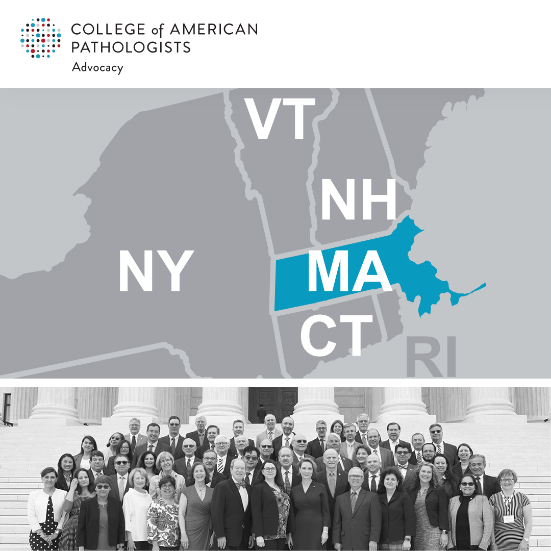 MSP opposes Senate Bill 2774 to establish default out-of-network rates.
Pathologists warn of unintended consequences, such as insurers terminating contracts, if the bill becomes law. 
In March, the Governor proposed a bill to reduce physician payment by health plans to median in-network rates.
MSP submitted opposition testimony.
[Speaker Notes: The Massachusetts Society of Pathologists (MSP) strongly opposes Senate Bill 2774 which would establish a default out-of-network commercial reimbursement rate for emergency and non-emergency services. 

In testimony sent on April 7 to the chairs of the state Joint Committee on Health Care Financing, MSP President Dr. Rebecca Osgood opposed the adverse legislation as it favors health insurance payers to the detriment of patients. Under federal law, Massachusetts patients receiving unanticipated out-of-network services at in-network facilities and hospitals are only liable for in-network payment amounts and are removed from billing disputes.

However, the legislation would displace the federal law by mandating payments for out-of-network services to be the median-in-network rate. Additionally, the proposed out-of-network rate is not keyed to a respective year which fails to account for inflation unlike the federal law.

The utilization of median-in-network rates to pay for out-of-network services could lead to severe consequences. For instance, such arrangements may prompt insurers to terminate contracts with physicians who are currently paid more than the median rate and serve as a disincentive to contract with physicians.

The C-A-P and MSP will continue to partner in opposition with the Massachusetts Medical Society.

[NEXT SLIDE]]
Massachusetts: Prior Authorizationcontinued
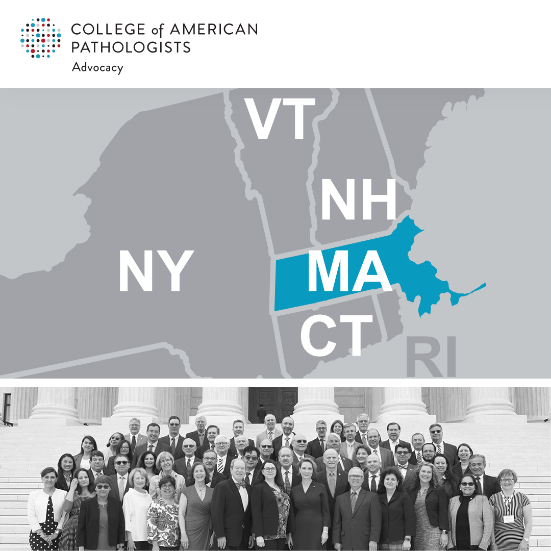 SB 808 and HB 1137: Would restrict health plans from requiring prior authorization for biomarker testing.
The bills are led by AstraZeneca and others to increase access to targeted therapies and biomarker testing. 
Last year, MSP secured lobbying representation to advocate language safeguarding payment for such tests.
[Speaker Notes: Senate Bill 808 and House Bill 1137 were introduced to restrict health plans from requiring prior authorization for biomarker testing for stages 3 and 4 of advanced or metastatic cancer.
The legislation is part of a campaign led by AstraZeneca, Genentech, Amgen, and other partners to increase access to targeted therapies and biomarker testing 
Last year, MSP secured lobbying representation to advocate for language safeguarding pathologists’ payment for such tests, explore reporting and impact analysis of prior authorization and coverage mandates of such tests.
The legislation has not moved from committee.
The CAP established a member workgroup to evaluate the biomarker issue and its future advocacy position.

[NEXT SLIDE]]
CAP Collaborates with State Pathology Societies
Partnering on state advocacy
Fundraising for lobbying 
Growing state society membership
Promoting state society meetings
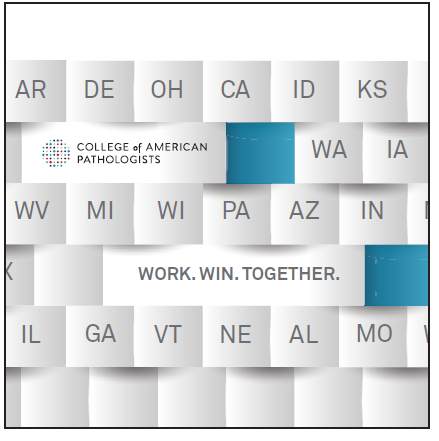 [Speaker Notes: Shown here are a few high-level ways the C-A-P assists state pathology societies like Massachusetts. For example, the C-A-P provides education, tools, etc. to grow membership, fundraise for lobbying …

If you’re not already a member of the Massachusetts Society of Pathologists or the C-A-P, we hope that you will consider joining to strengthen the foundation of our professional home and pathology’s influence on advocacy issues at the state and federal levels. 

We know that the number of members in an organization affects its ability to guide policy and impact decisions. 

[NEXT SLIDE]]
The CAP Is Your Advocacy Home
Please take a moment to give us your feedback by completing the CAP evaluation form.
[Speaker Notes: To sum up: 

For Advocacy:
The C-A-P is proactively representing your interests on legislation and regulation that affect your success and viability as a pathologist. Again, because of the C-A-P and active participation by members, in conjunction with the American Medical Association, we were able to avert up to 10% in Medicare cuts this year. But not everything went away for good. As a reminder, pathologists may be facing up to a 7% cut in Medicare payments next year. 

We hope you’ll join us at next year’s Pathologists Leadership Summit in the Spring to help us advocate on behalf of the specialty. 

Help strengthen the foundation of our professional home—the foundation of all medicine—but also strengthen pathology’s influence on advocacy issues at both the state and federal levels.

[NEXT SLIDE]]
Your Professional Home: How the CAP Helps You
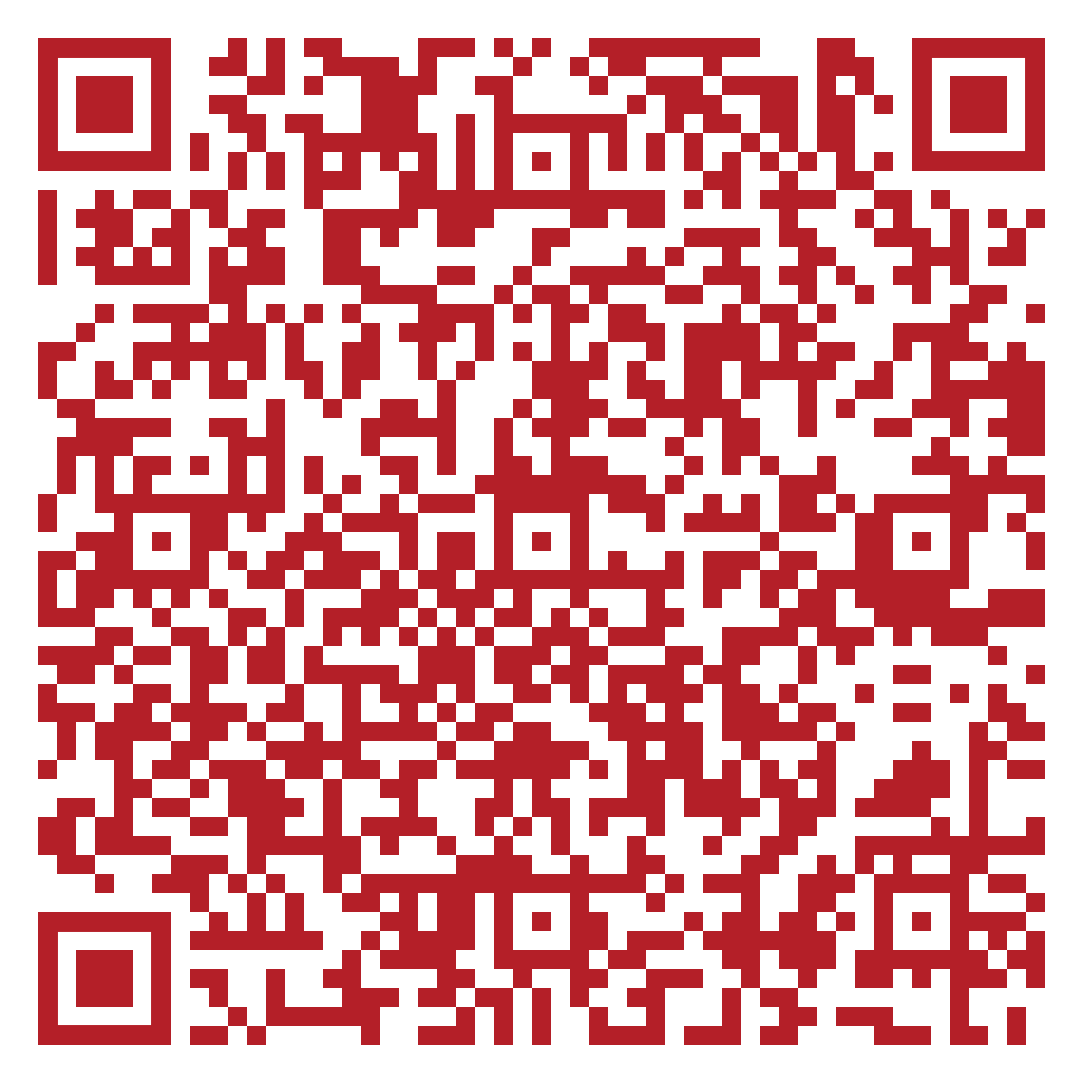 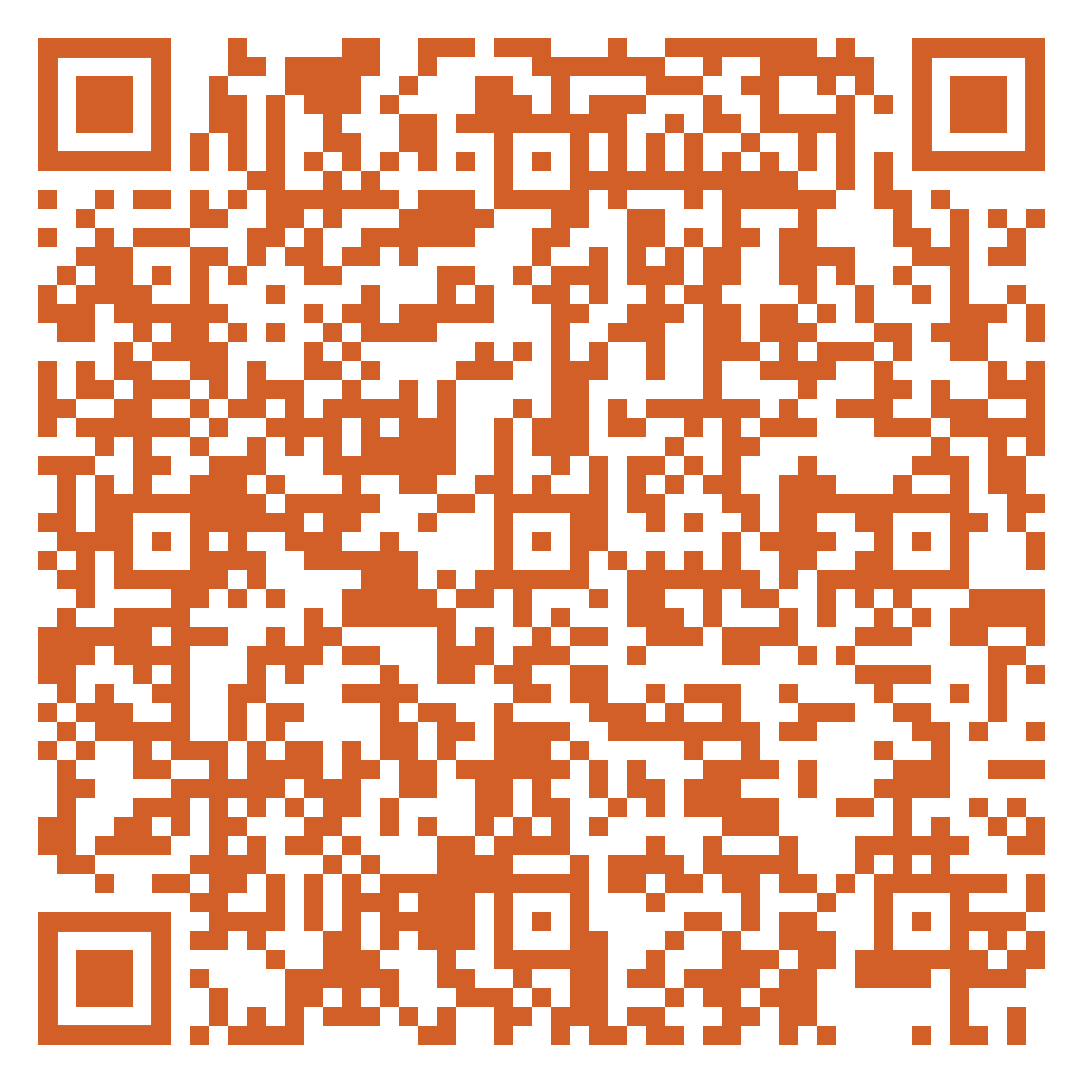 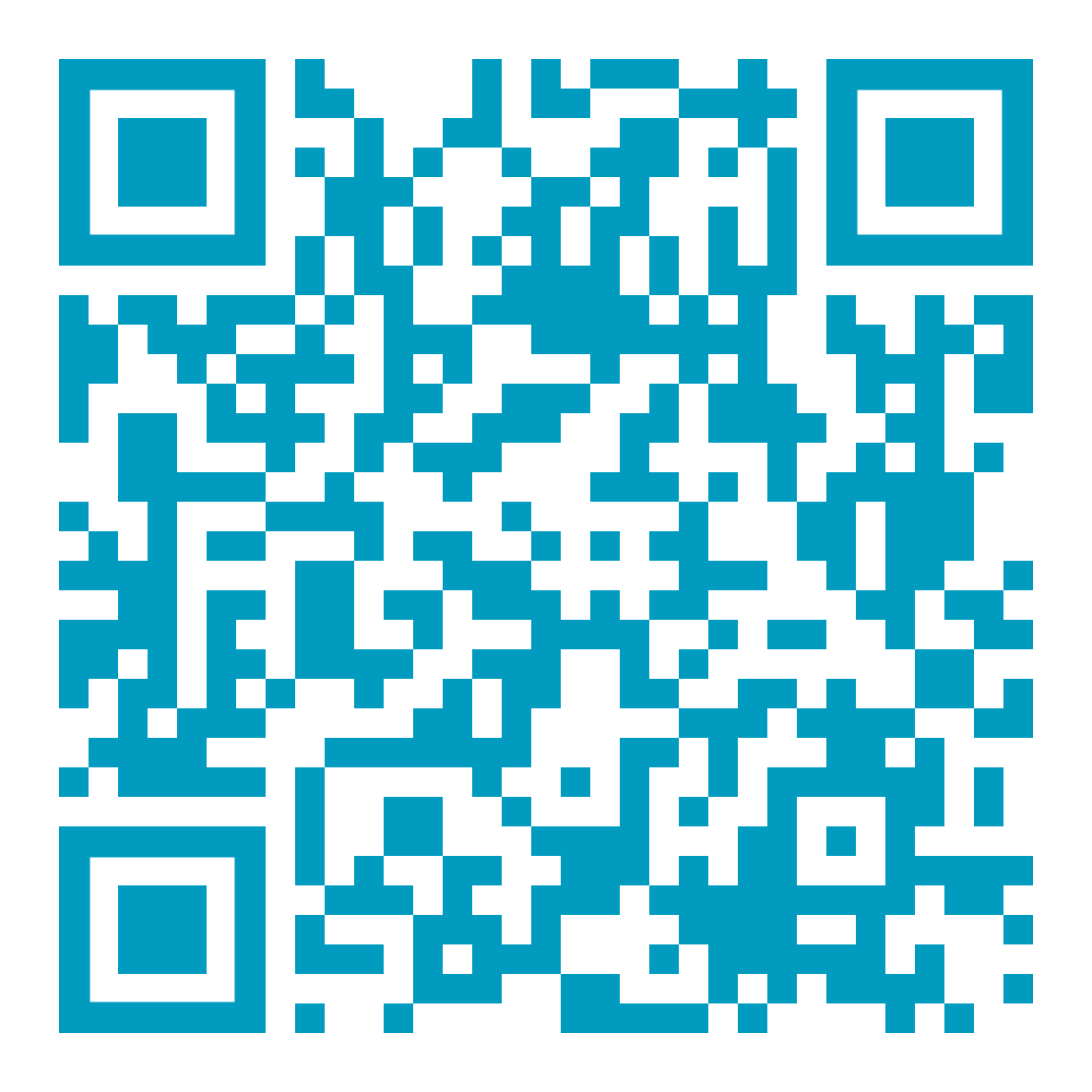 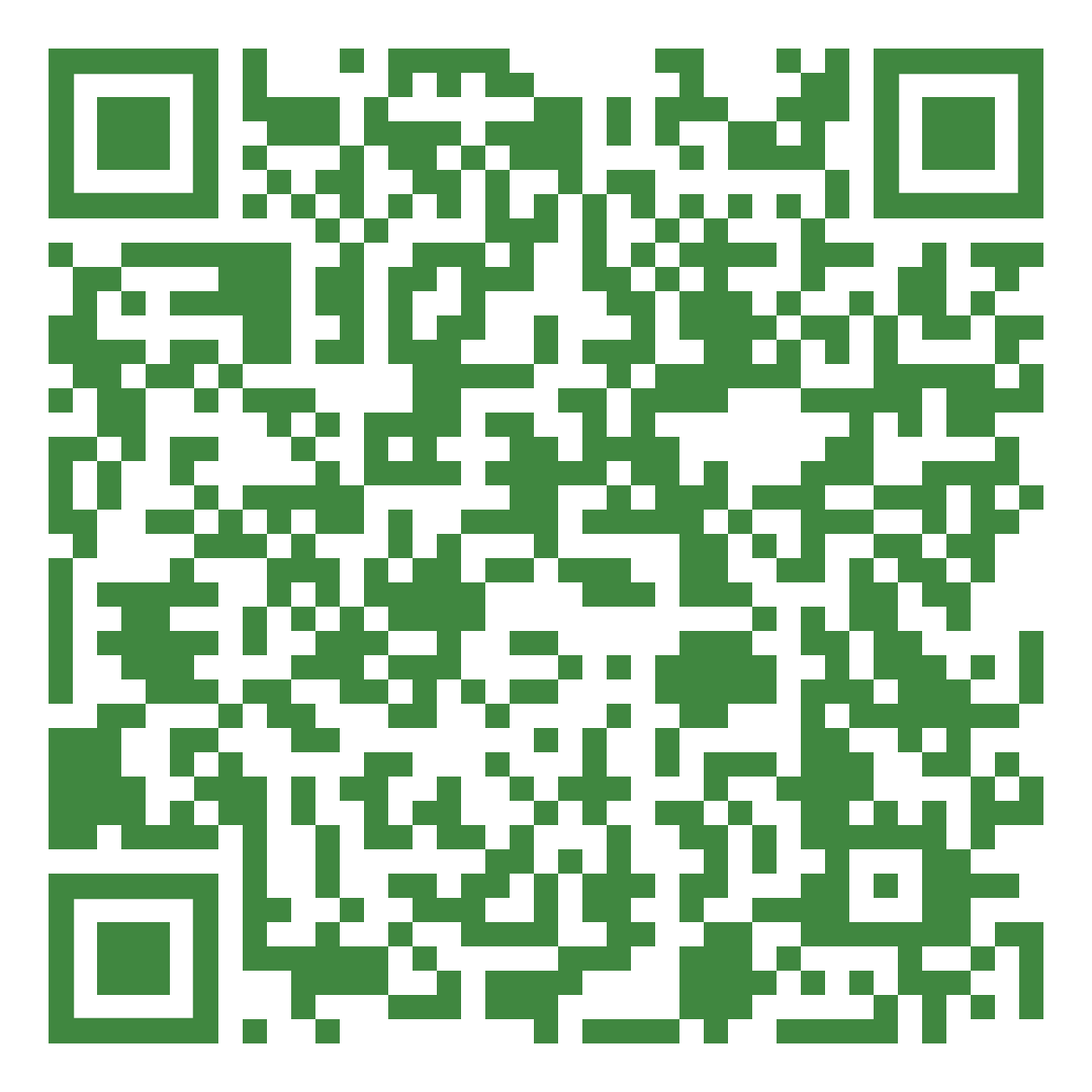 [Speaker Notes: The C-A-P is our advocacy home, and pathologists’ professional home for the past 75 years. For more information on the following examples, scan the corresponding QR codes.

For quality in our laboratories, look to the C-A-P:
Advancing quality in patient care is a cornerstone with all our laboratory quality solutions. For example, adjustment factors for race have been used in equations for estimated glomerular filtration rate (eGFR). Race is not a biological attribute, so the C-A-P is working towards eliminating race from the eGFR equations.

For public health:
Our country has been experiencing a blood supply shortage. The C-A-P recognizes that the nation’s blood supply must be both safe and sufficient to meet the needs of patients. To do that, the C-A-P strongly supports gender-neutral blood donor screening based on individualized risk assessment for HIV infection instead of sexual identity.

For your career:
Our purpose is to make you successful—to enhance your skills, grow your knowledge, and prepare you for success in the future—and we do this in different ways.

This includes education, innovation and connectivity. Last fall, the C-A-P launched the My C-A-P app to help members in our daily practice. The app includes a library of articles, podcasts, a Case of the Month, and the ability to retrieve protocols. It also connects us to other members, and reach out to our legislators right from our phone or tablets directly through the app.

If you are a C-A-P member and don’t have it on your phone yet, get the free download through the App Store or the Google Play Store.

For our workforce:
In recent years, our specialty had been seeing a decline in pathology residency recruitment which could lead to potential shortages in the workforce. Between 2010 and 2019, there was approximately a 40% decrease in US senior applicants AND US seniors matched into pathology residency.

In 2020, the C-A-P committed to helping turn that tide. Last year, a strategic through a Pathologist Pipeline Initiative that includes enlisting pathologists or pathology residents passionate about our work as “champions.” Champions serve as active role models by demonstrating what pathologists do, advocates for pathology, mentors medical students, and advises them regarding applying to pathology residencies.

The goal is to raise awareness of the importance of pathology and laboratory medicine within health care, and to help recruit the best and brightest medical students and graduates around the globe to pursue a career in pathology.

While we know correlation does not equal causation, between 2021 and 2022, the National Resident Matching Program has seen an increase of approximately 5% in total applications to pathology residency programs, and total matches. There also was a nearly 2% increase in PGY1 positions filled this year. If you have interest in serving as a Pathologist Pipeline Champion, visit CAP.org, or scan the green QR code shown on the screen.

[NEXT SLIDE]]
[Speaker Notes: Before I conclude, what questions might you have for me?

[CONSIDER TAKING QUESTIONS HERE TO ENSURE YOU HAVE TIME FOR ONE OR TWO AUDIENCE QUESTIONS BEFORE DELIVERING FINAL REMARKS]

Thank you for those great questions.

The C-A-P is your professional and advocacy home. The only organization that solely represents board-certified pathologists. 

Thank you for your time.]